La naissance de la préoccupation écologique (1960-70)
Forum des savoirs
Université de Liège
26 février 2021
Plan de l’exposé
Démographie, industrialisation du monde
Réflexions, écrits, pensées et air du temps
Événements traumatiques
Organisations politiques
Démographie, industrialisation
Démographie: baby-boom: augmentation des naissances après guerre
Industrialisation: 
Destruction du tissu industriel par les bombardements:  
Reconstruction des entreprises et américanisation de l’industrie
Besoin de main d’œuvre de plus en plus qualifiée: 
formation supérieure et bourses d’études
Démographie: illustration
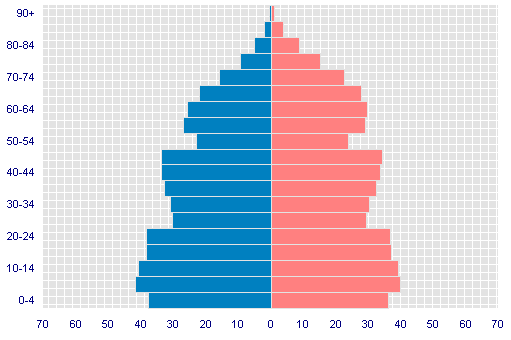 Pyramide des âges, 
Belgique, 
1971
Hommes        Femmes
Facteurs de rupture
Délocalisation de la socialité de voisinage
Moyens de communication de masse: 
Voiture automobile familiale: 
Naissance grands centres commerciaux, chute des petits commerces
Télévision familiale:
Gestuelle et phrasé des icones nationales, chute des notabilités locales
Accession à des débats d’idées hors quartier et hors village
Monde idéologique
Adaptation à l’industrialisation accélérée (Le défi américain, …) 
Résistances à l’industrialisation accélérée (Halte à la croissance?, …)


Contexte: guerre froide: capitalisme contre capitalisme d’Etat…
Néocolonialisme, opposition guerre Vietnam, droits civils Afro-américains…
Adaptation à l’industrialisation accélérée
Amélioration des performances des industries:
Priorisation du secteur tertiaire (services aux entreprises et aux particuliers)
Etudes sur organisation du travail et motivation des travailleurs
Groupe de Bilderberg, Commission Trilatérale
OCDE
OCDE: le club de Rome, avril 1968Rapport Meadow, 1972: Halte à la croissance?
Étude de cinq variables: 
population, 
production alimentaire, 
industrialisation, 
épuisement des ressources naturelles, et 
pollution
Conditions d'un équilibre durable (Meadow)
dès 1975, natalité égale à la mortalité; 
arrêt de la croissance industrielle à partir de 1990; 
réduction de la consommation des matière premières et de la pollution au quart de leur niveau de 1970; 
transfert des capitaux dans le secteur agricole et alimentaire, avec priorité à l'enrichissement des sols et à leur conservation; 
durée plus longue des machines et des produits, 
recyclage des déchets, 
domestication de l'énergie solaire, etc.
Interprétation du rapport
Interprétation malthusienne ou antiproductiviste
Réduction de la population ou de sa consommation
Réduction de la production industrielle et de l’utilisation des matières premières 

Négation et refus du rapport, négligence et procrastination
Auteurs antiproductivistes
Le meilleur des mondes, Aldous Huxley, 1931
Productivisme et contrôle biologique
La technique ou l’enjeu du siècle, Jacques Ellul, 1954
Les logiques de production deviennent des buts en soi (cfr. Marx: A-M-A’) et imposent des solutions
L’homme unidimensionnel, Herbert Marcuse, 1964
Consommation en fonction de besoins illusoires créés par les médias, en URSS et USA
Auteurs environnementalistes
Small is beautyful. Une société à la mesure de l’homme, Ernst Schumacher, 1973
Autosuffisance communautaire et fédéralisme
La convivialité, Ivan Illich, 1973
Autonomie, dimension humaine
Critique du capitalisme quotidien, André Gorz, 1973
Exemples vécus des trusts pharmaceutiques à Ralph Nader
Événements traumatiques
1962 – 1975 Guerre Vietnam, néocolonialisme, 1979 missiles OTAN
1967, Manche, naufrage du pétrolier Torrey Canyon, 120.000 tonnes de brut
1976, Seveso, Italie, usine chimique: fuite de dioxine: malades, bétail mort
1978, Bretagne, naufrage du pétrolier Amoco Cadiz, 210.000 tonnes de brut
1979, USA, Three Miles Island, « syndrome chinois », fusion du cœur 
1984, Bhopal, Inde, usine chimique: fuite produit, près de 4.000 morts
1986, Tchernobyl, URSS, fusion du cœur puis explosion
Organisations écologiques
Amis de la Terre, USA 1969, France 1970, Royaume uni, 1971, Belgique 1976
René Dumont, 1974, candidat à l’élection présidentielle, France, 300.000 voix, soit 1,32% des votes valables
Allemagne, manifestations contre guerre Vietnam (1967) puis contre nucléaire, violence FAR, listes Länder, Grünen 1980
En Belgique, émergence d’Agalev et Ecolo
1976, élections communales
Mons (Ecolo): 1.148 voix, 2,17% des votes valables; Namur (Combat pour l’écologie et l’autogestion): 1.198 voix, 2,06%; total: 2.346 voix 
1977, élections à la chambre
Listes dans 10 arrondissements (sur 30 arrondissements), total voix: 23.206 soit 0,4%
1978, élections à la chambre
Listes dans 10 arrondissements, total voix: 42.335, soit 0,8%
1979, élection au parlement européen
Total voix: 185.819, soit 3,41%
1981, élection à la chambre
Listes dans 28 arrondissements (sur 30 arrondissements), total voix: 270.887, soit 4,5%
1982, élections communales
Listes dans 154 communes (sur 589)
Auto-positionnement des militants, enquête 1985
Merci de votre attention
Des questions? Un débat?